Developing Communication skills
Applying the 4 strands to language teaching
The 4 strands
The principle of the four strands 

a well balanced language course should have four equal strands 
meaning focused input
meaning focused output
 language focused learning
 and fluency development.
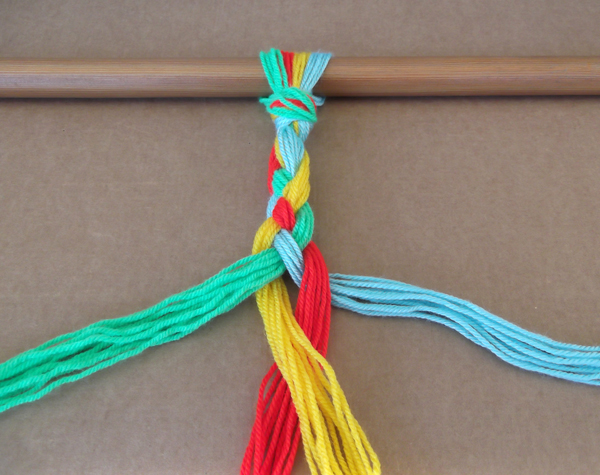 Balanced Language Learning course
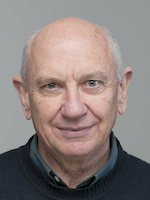 4 Strands ( Paul Nation)
Language focused learning

Learning through deliberate attention to language items and language features

Learning through attention to the sounds and spelling of the language, through direct vocabulary study, through grammar exercises and explanation, and through deliberate attention to discourse features.
4 Strands ( Paul Nation)
Meaning-focused input

Learning through listening and reading where the learners’ attention is on the ideas and messages conveyed by the language.
4 Strands ( Paul Nation)
Meaning-focused output

Learning through speaking and writing where the learners’ attention is on conveying ideas and messages to another person
4 Strands ( Paul Nation)
Fluency development

Developing fluent use of known language items and features over 

Becoming better at using what students already know

Key point: No new language, repetition of language they know
Lesson Flows
Critical Analysis
Environment Lesson
Lead –in (activate background knowledge & personalize topic)
Video
Pictures
Survey(activate background knowledge & personalize topic)
Survey Feedback Discussion
Group discussion ( biggest problems earth faces)
Watch Video of 9 boundaries
Teach new or unknown words from video
Teacher led explanation of 9 boundaries 
Group project ( Greenpeace)
Rotation Fair
PPP
Lead-in (Setting the context/ background information, activate background knowledge, personalize content)

Present ( Target language, grammar patterns, etc.)

Practice ( Controlled practice, Less controlled practice)

Produce ( Free Speaking or Writing activity)
Task-feedback Cycle ( Pre-During-Post)
Lead-in (Setting the context/ background information, activate background knowledge, personalize content)

Pre-teach key vocabulary/ grammatical structures

1st Listen/ Read – focus on general understanding

2nd Listen/ Read – focus on details

Post-Listening/ Reading discussion – Addressing problem/ questions student have

Productive Activity – Speaking or writing activity that connected to the key topic or aspects of what they listened to or read.